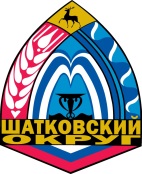 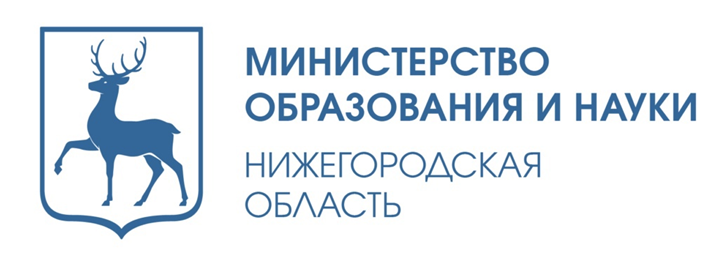 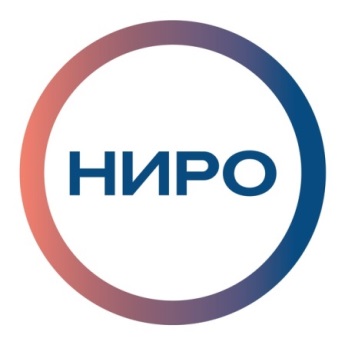 Об итогах аттестации педагогических кадров в 2024-2025 учебном году
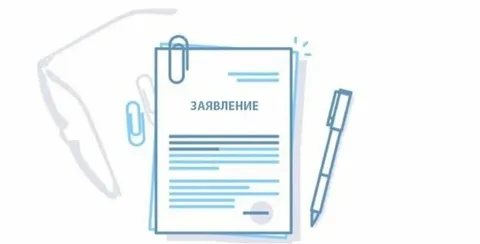 Анализ «наличие категории – заявленная категория»
Формы аттестационных процедур(анализ выбора педагогами)
Анализ наличия квалификационных категорий у педагогов округа (в % от общего числа педагогов)
Мониторинг квалификационных категорий у педагогов МОУ(в % от общего числа педагогов)
Наличия квалификационных категорий у педагогов МОУ , ДОУ и ДО(в % от общего числа педагогов)
Рейтинг ОУ округа по доле педагогов с ВК от общего числа педагогов на 01.07.2025 г. в %
Место Шатковского округа в рейтинге округов НО по доле педагогов, аттестованных на ВК на 01.07.2024 г. в %
Динамика Шатковского м.о. в рейтинге по НО по доле педагогов, имеющих ВК
Возможность пройти аттестацию на основании  имеющихся у педагогов государственных наград, почетных званиях, ведомственных  знаках отличия и иных наградах, полученных  за достижения в педагогической деятельности, либо победы в профессиональных конкурсах (абз. 4 и 5  п.31 Порядка проведения аттестации от 24.03.2023 № 196)
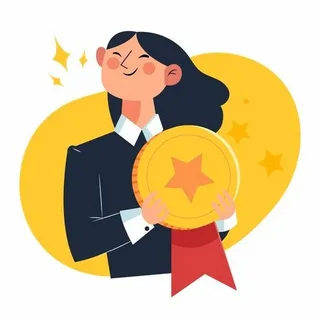 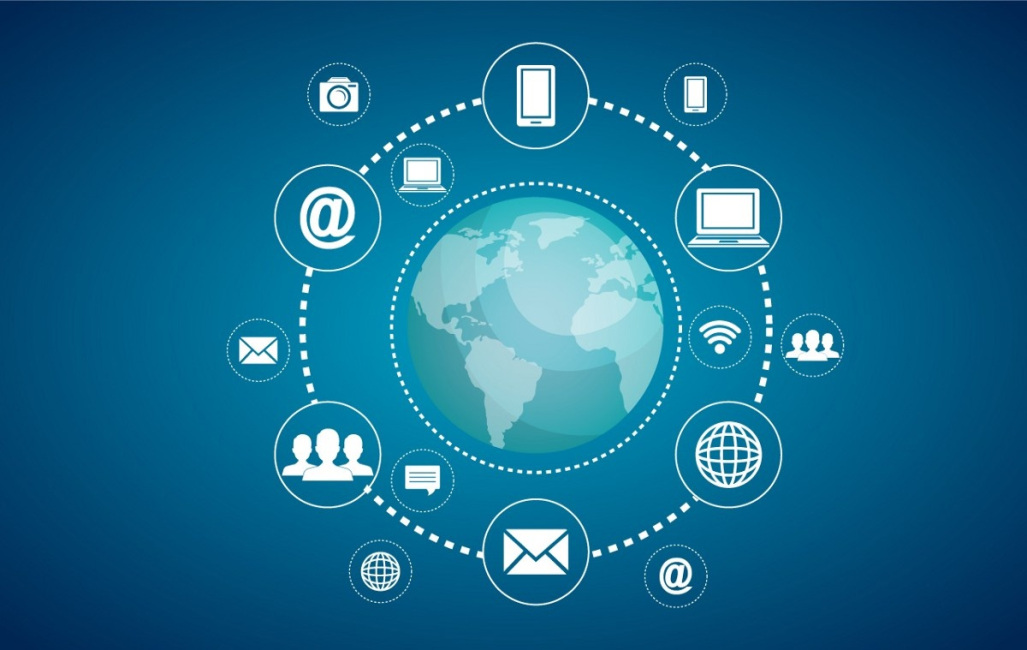 Выбор электронного формата портфолио
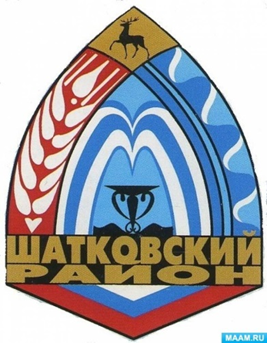 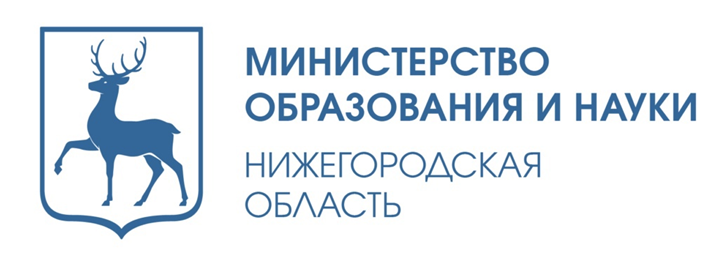 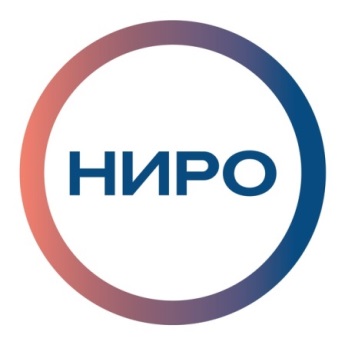 Итоги аттестации педагогических кадров в Нижегородской области
https://niro.nnov.ru/?id=64163
Приказы Министерства образования и науки Нижегородской области об установлении квалификационных категорий
https://niro.nnov.ru/?id=64170